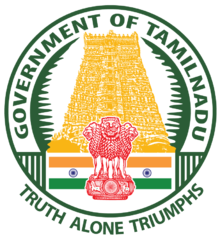 Government of Tamil Nadu
Public Works Department, 
Water Resources Department.
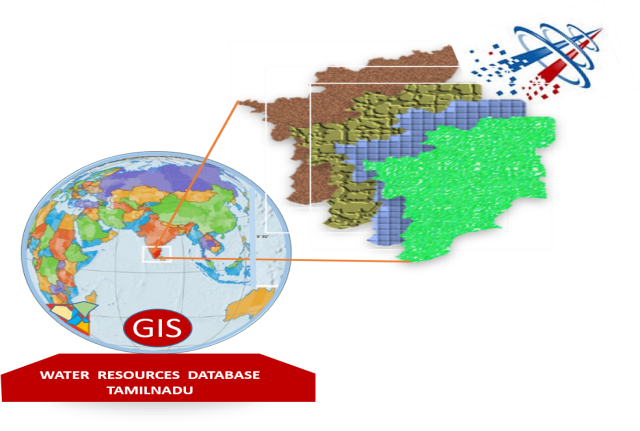 www.tnwristn.gov.in
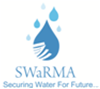 INTEGRATED  GIS  BASED  WEB  ENABLED  DATA  SET  FOR  WATER  STAKE  HOLDER DEPARTMENTS  - TAMIL  NADU
Since 09.06.2011
SECURING  WATER  FOR 
FUTURE
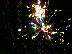 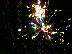 TAMIL NADU 
WATER RESOURCES INFORMATION SYSTEM
www.tnwris.gov.in
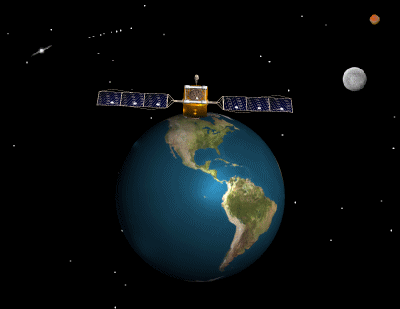 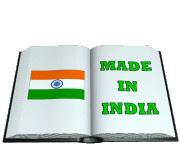 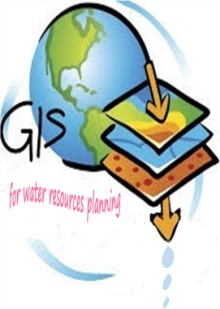 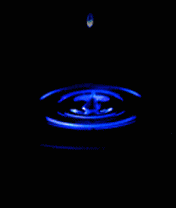 SWaRMA
TRAINING FOR OFFICERS TO DEVELOP IN-HOUSE IN OPEN GIS, POSTGRE 
SQL, POST GIS, GEOSERVER, HTML, JAVASCRIPTING,
 PHP, ETC..
WEB PORTAL
CONTINUOUS INTERACTION BY THE DIRECTOR SWaRMA WITH THE TEAM
ONE DAY WORKSHOP BY INVITING GOI, GOAP, NIC, ETC PERSONNELS
STEP BY STEP PROCESS
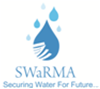 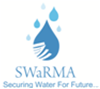 Architecure  of  tn wris – VERSION 1
4
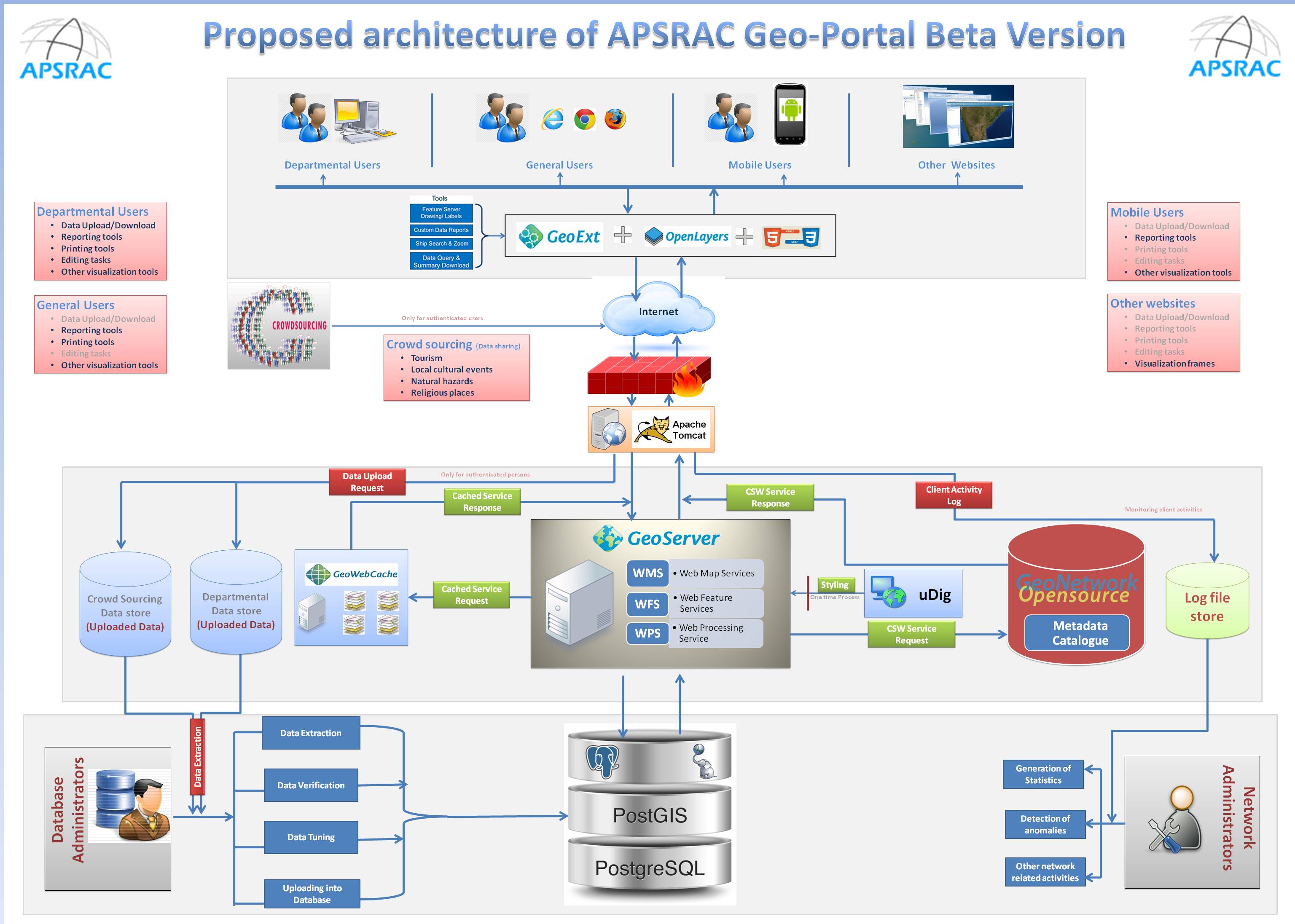 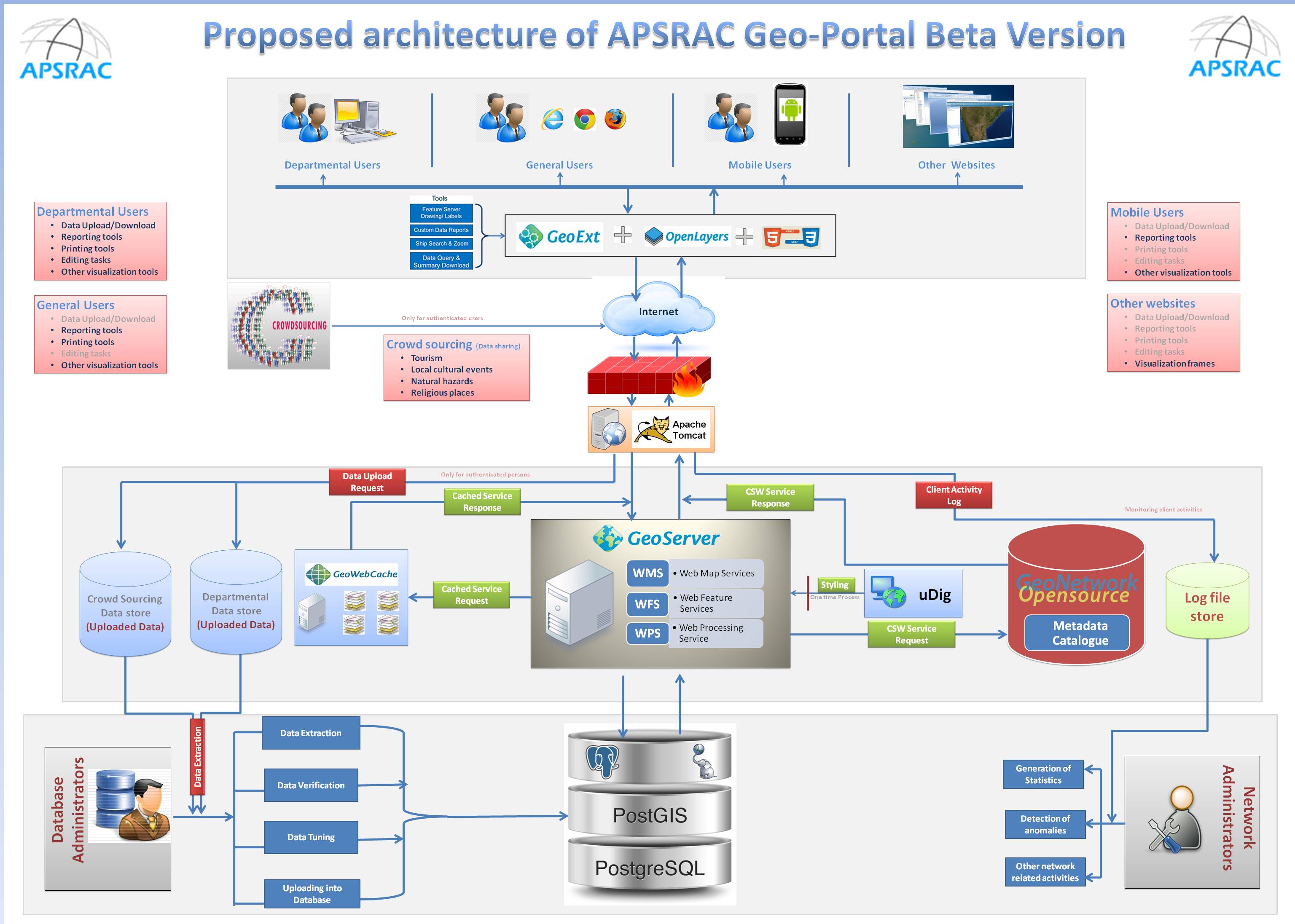 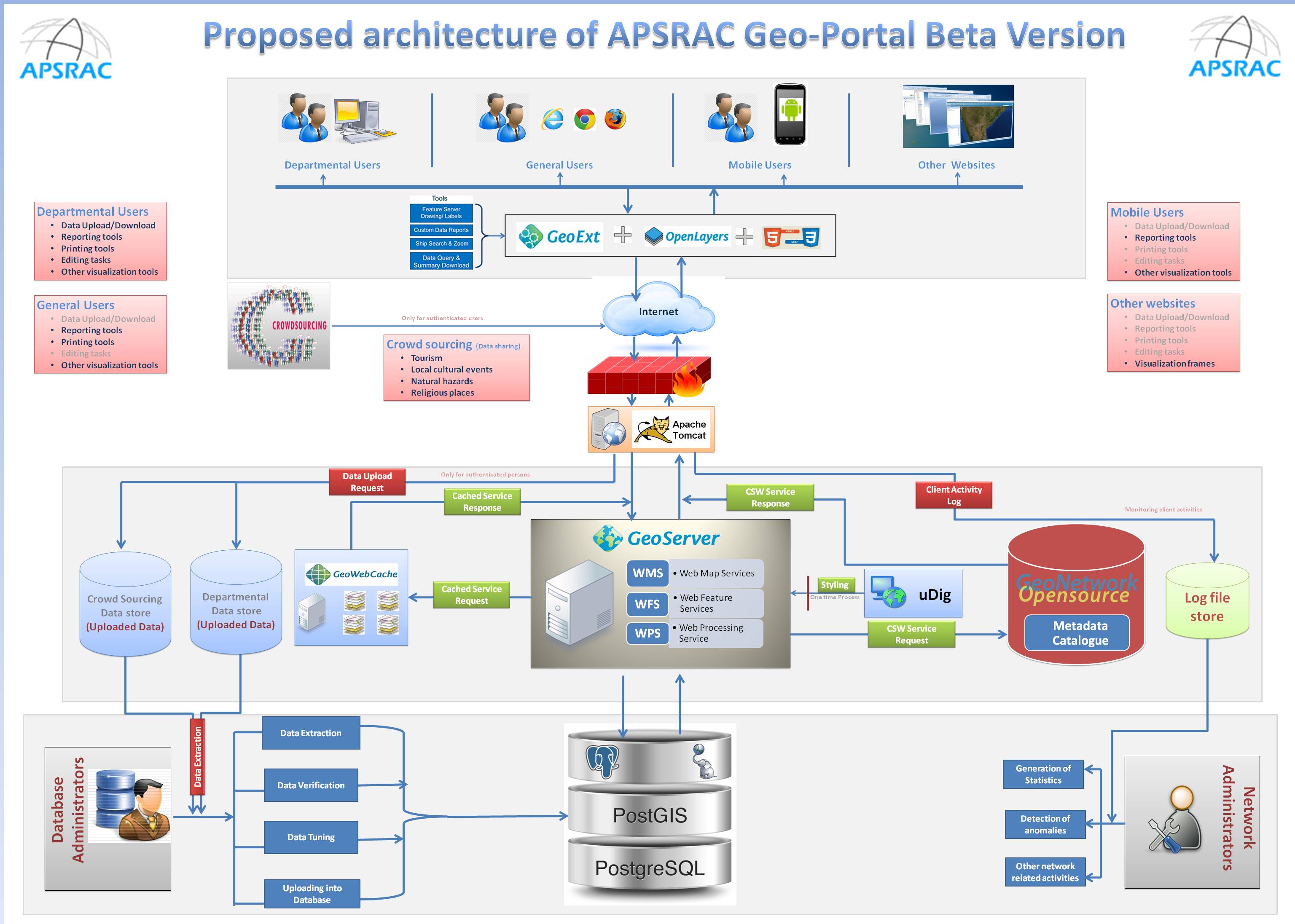 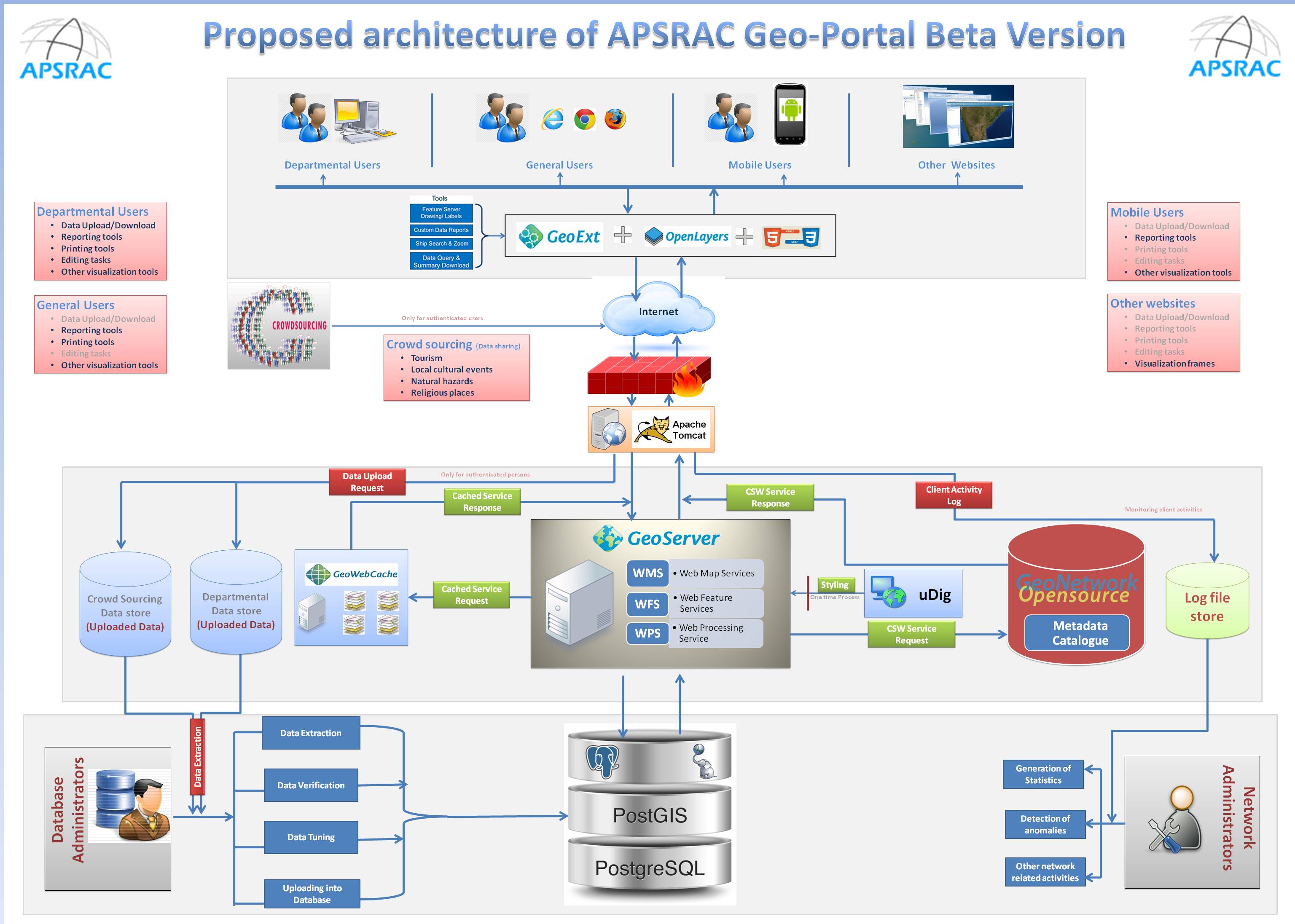 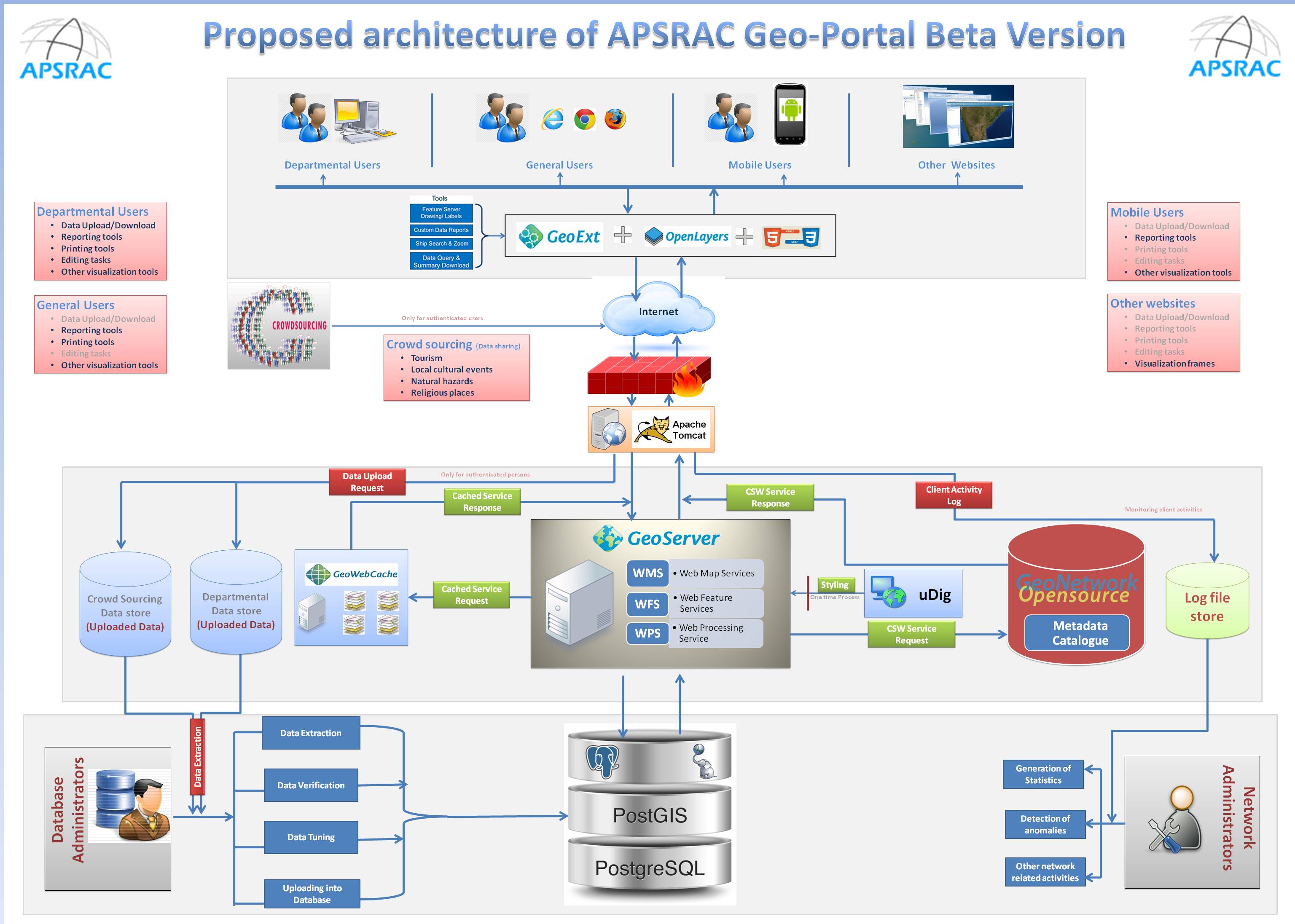 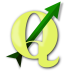 Q GIS
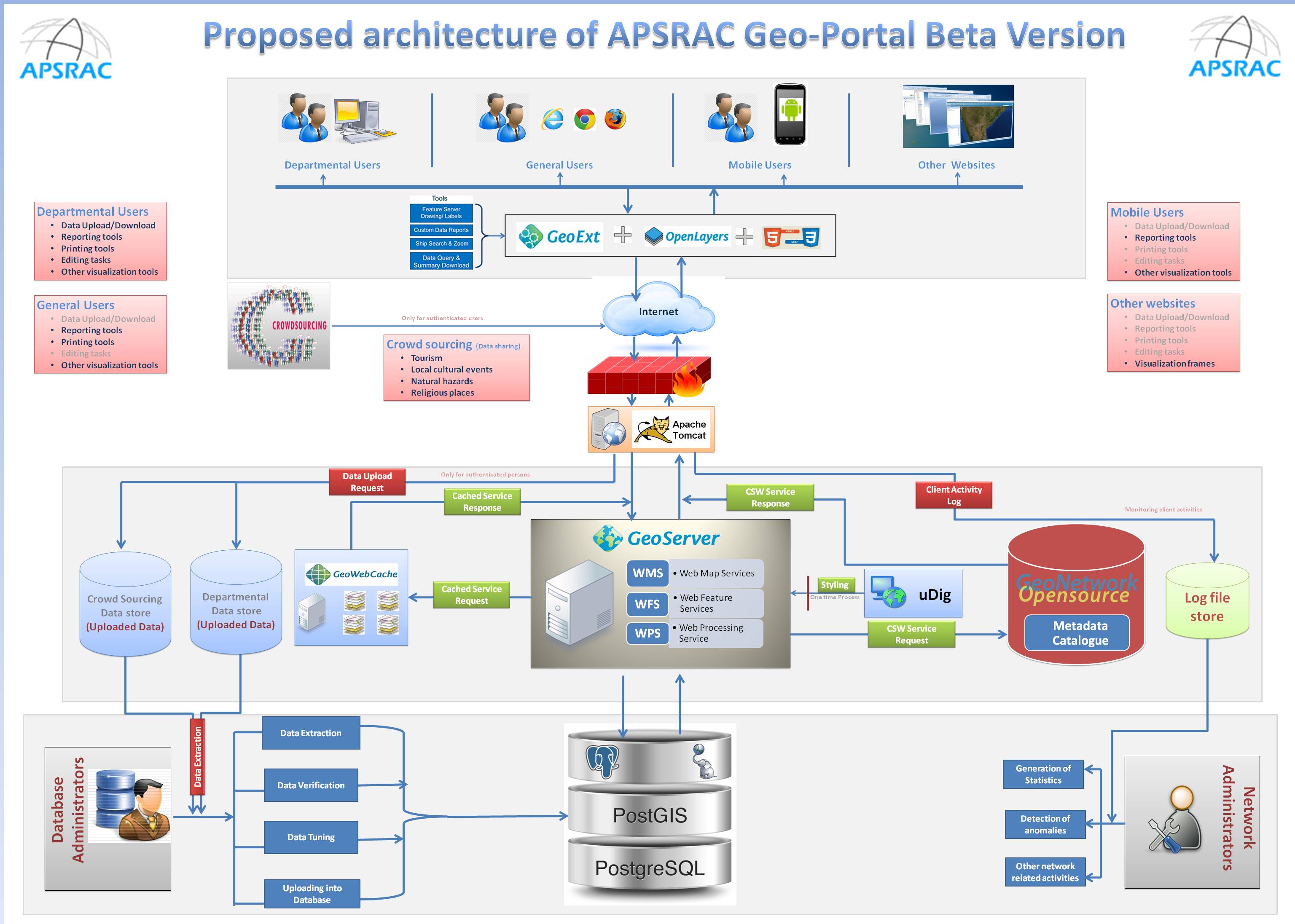 HOSTING OF TNWRIS
www.tnwristn.gov.in
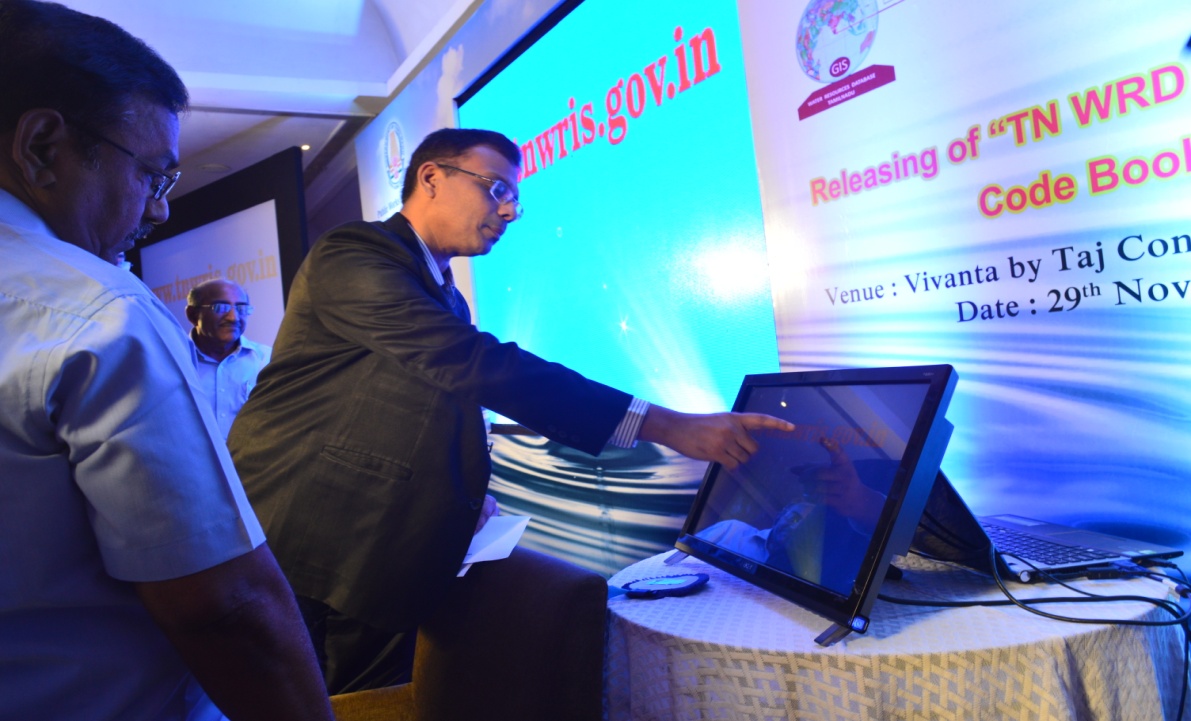 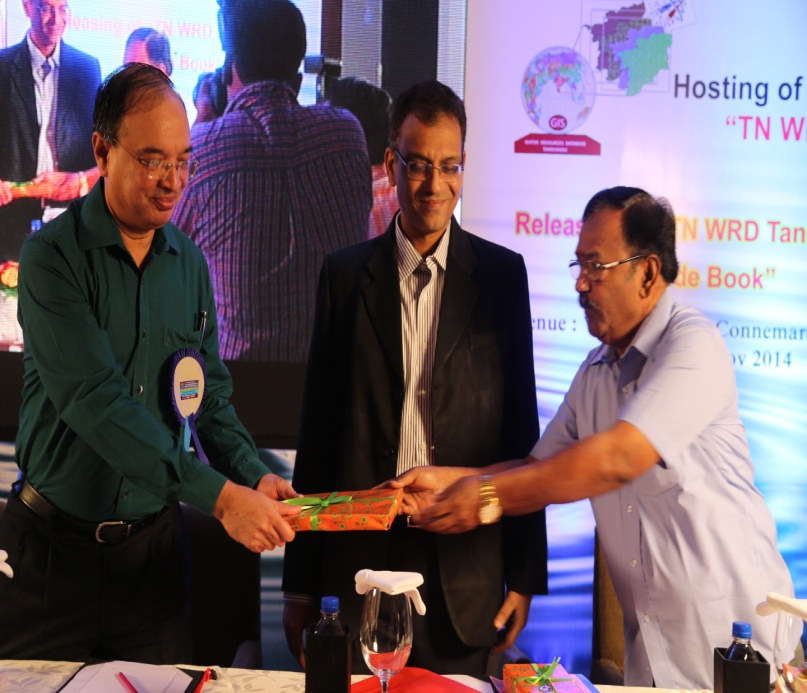 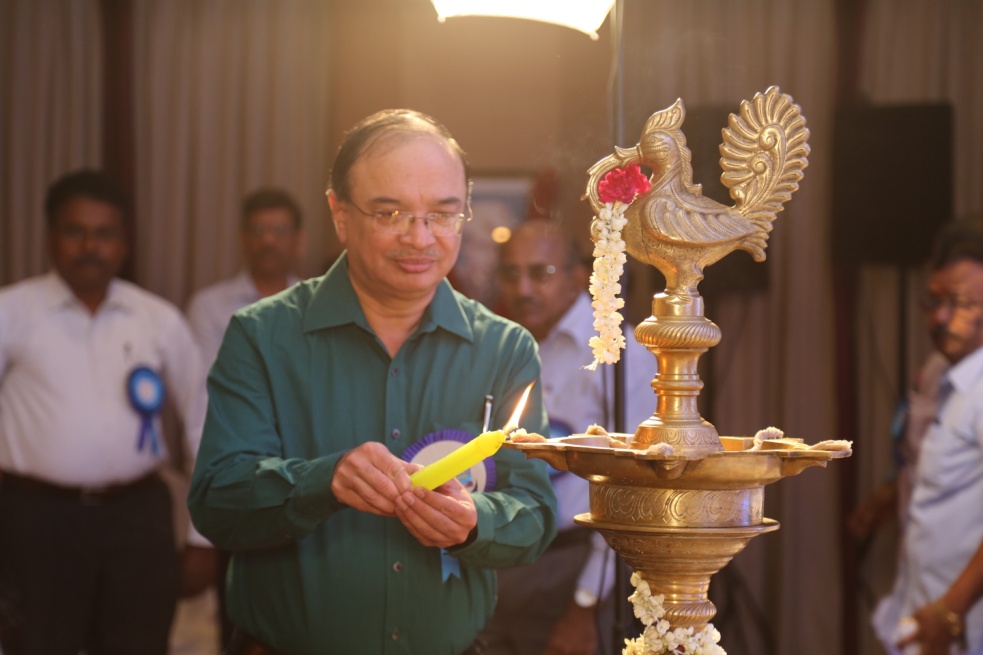 Dedicated on 29.11.2014
tnwris –SPATIal
tnwris – NON SPATIal
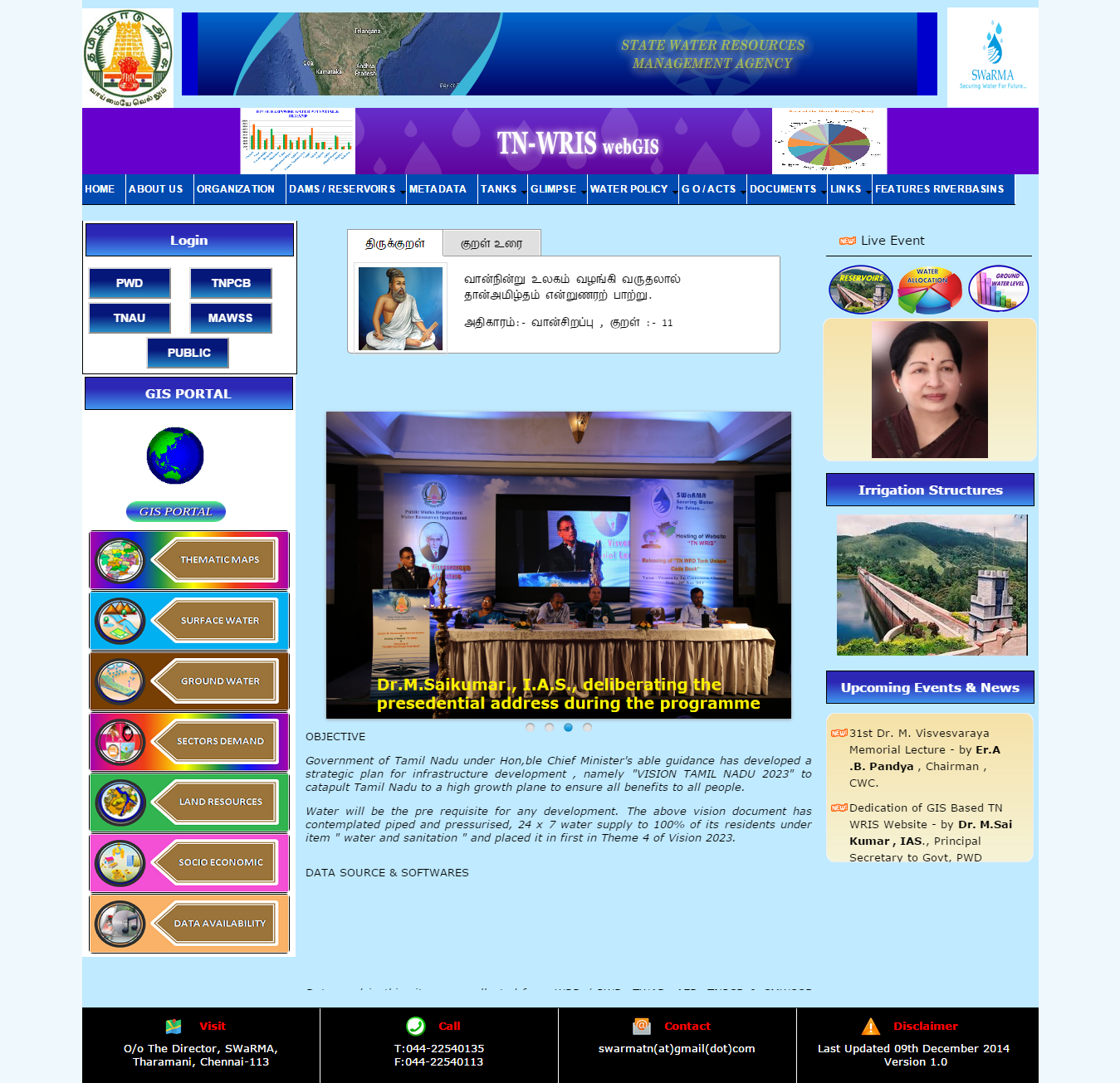 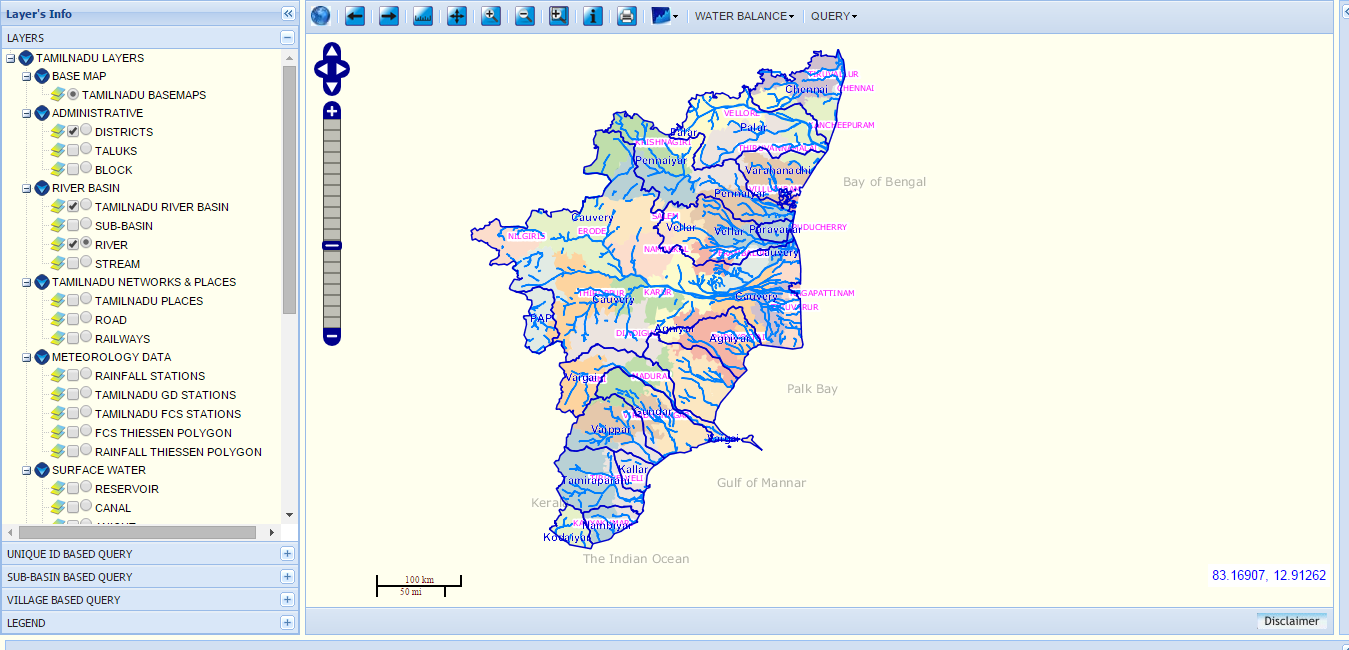 GIS TRAINING
Based on the initiation taken by SWaRMA, GIS trainings were imparted in phased manner.







37 officers belong to SWaRMA, IWS, SG&SWRDC, EIC office, DRCS and WRD Regions were trained in ARC GIS software.
These River basins and
its sub basin boundaries 
Were fine-tuned now in
 GIS techniques, utilizing the services of above 20 GIS trained Officers.                                 

1:50,000Topographic maps of SOI, SRTM–DEM elevation
 data of USGS were
 utilized for fine
 tuning the boundaries.
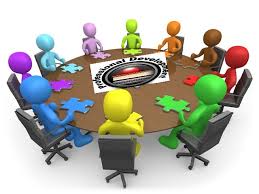 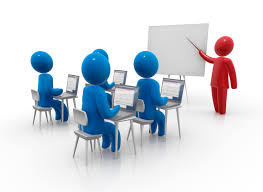 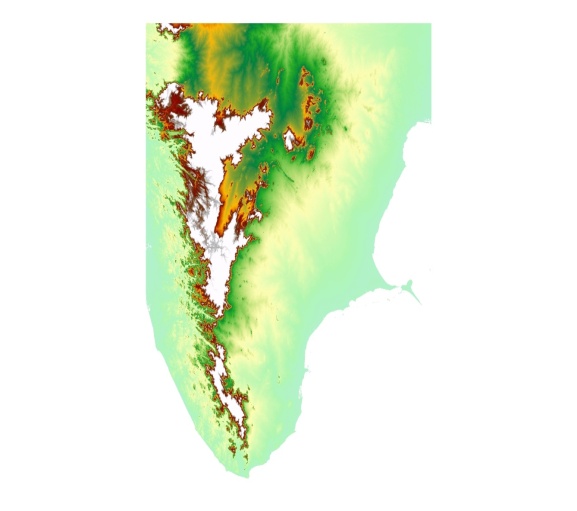 TNWRIS  LAYERS
GCS WGS84 - 1:50,000 scale
  River Basins  - 17 nos.
 Sub Basin boundaries   - 127nos.
 Administrative layers – District, Taluks, Blocks 
 Rivers , Streams
 Landuse
 Tanks 

GCS WGS84 – 1:2,000 scale
 Geology
 Geomorphology
 Lineaments
INSTITUTE OF WATER 
    STUDIES, CHENNAI

 STATE GROUND AND  
    SURFACE WATER 
    RESOURCE DATA 
    CENTER, CHENNAI

 LINE DEPARTMENTS
SOURCE
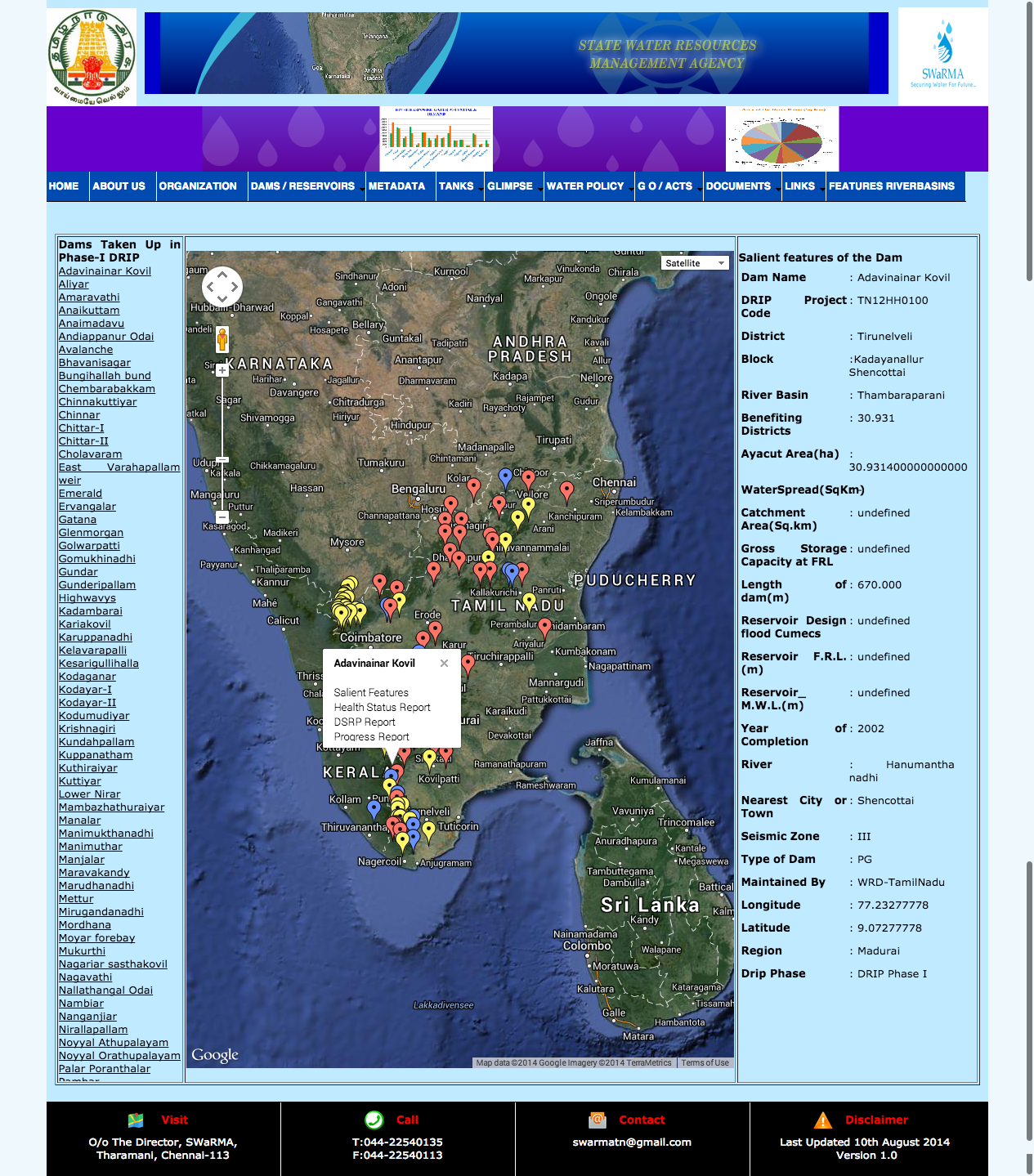 DAMS / RESERVOIRS
Non-spatial
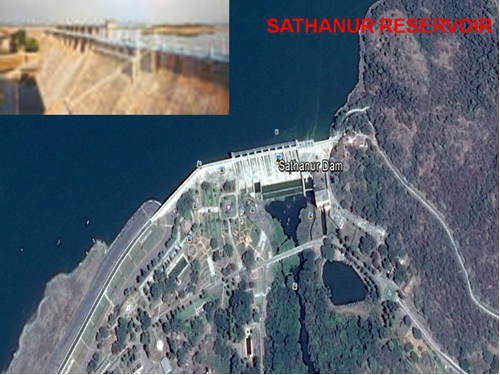 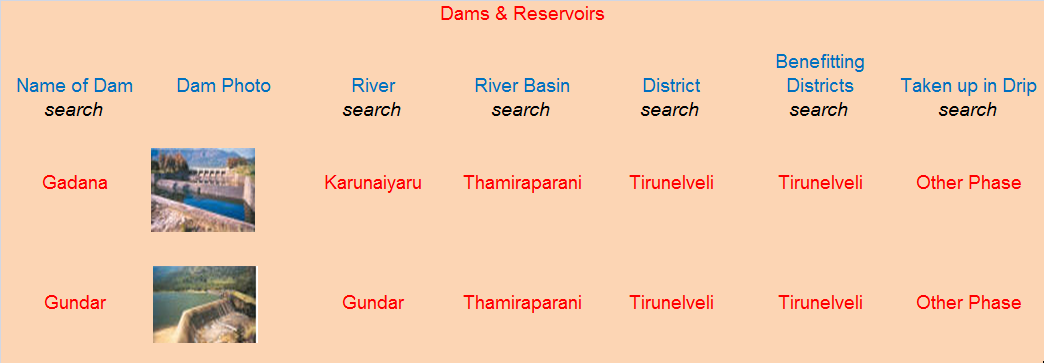 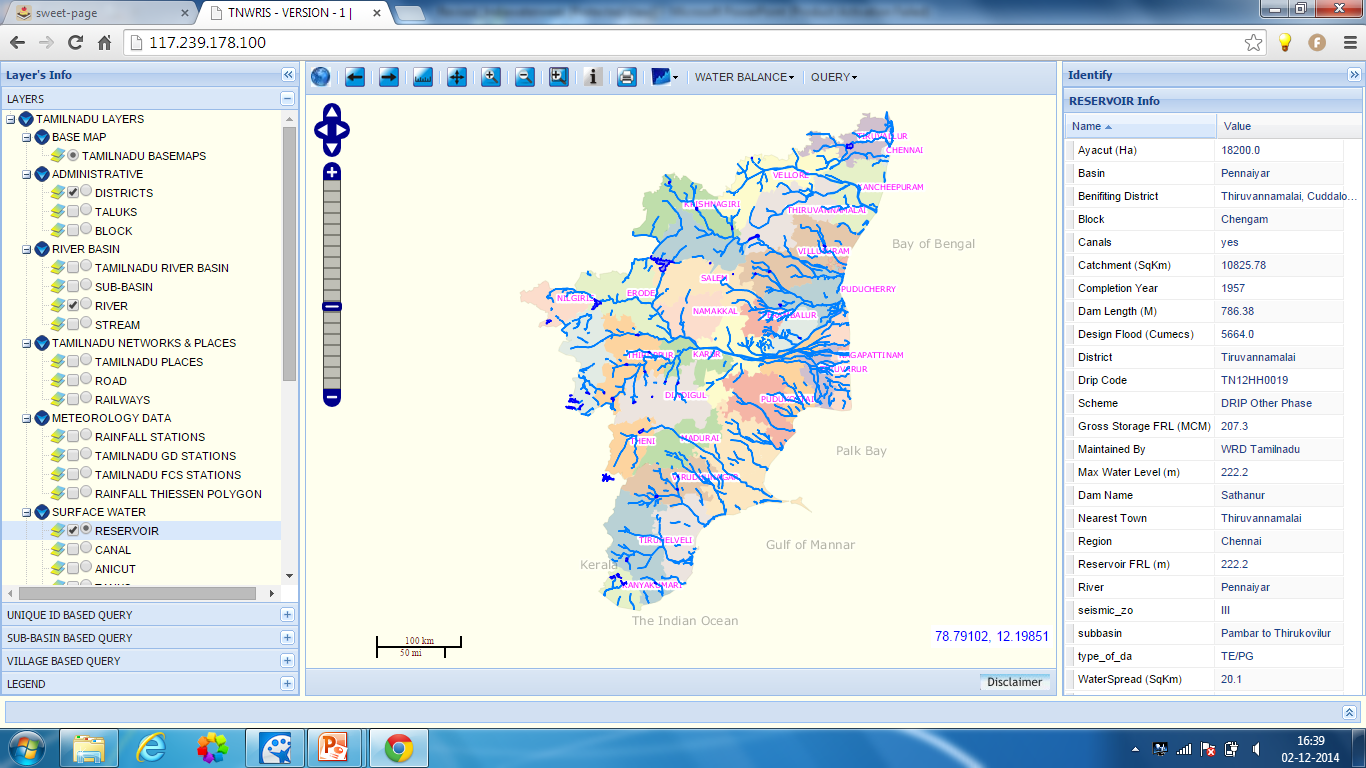 DAMS / RESERVOIRS
N
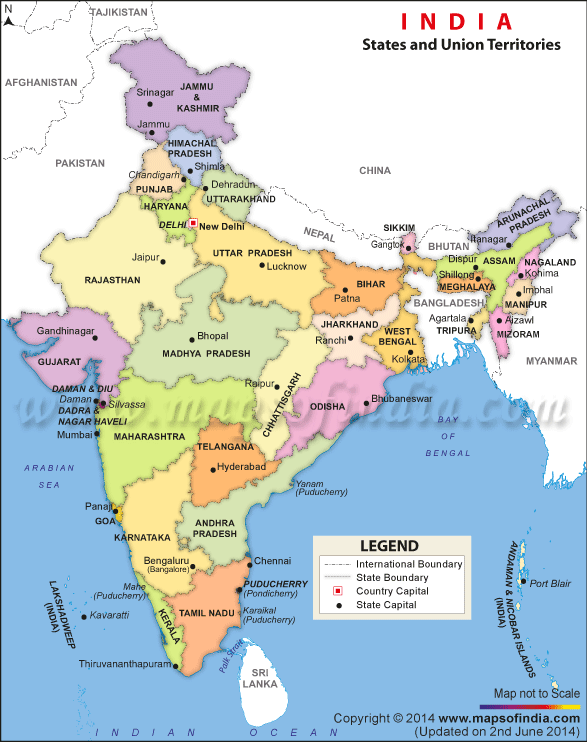 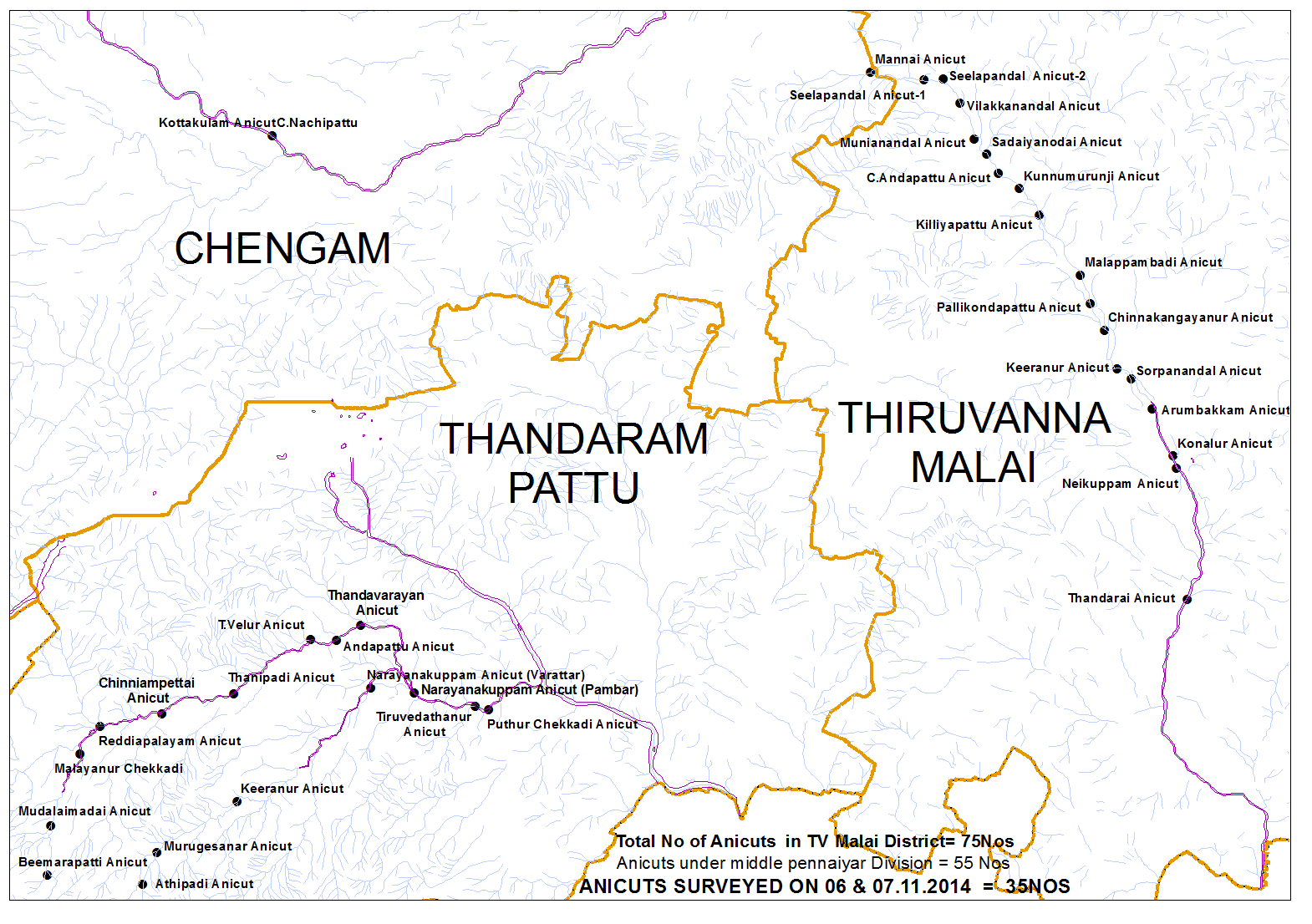 ANICUTS – PENNAIYAR BASIN
11
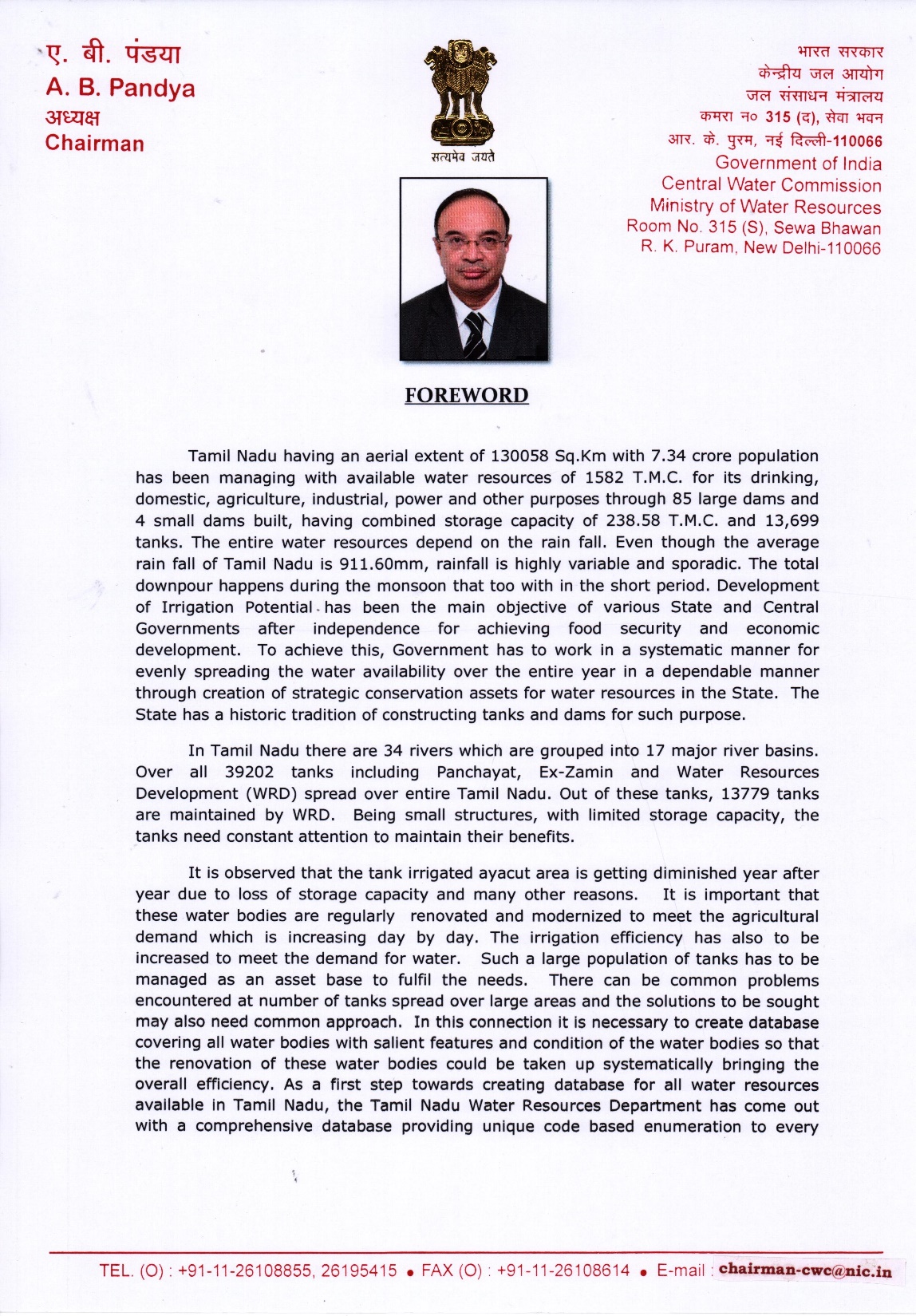 12
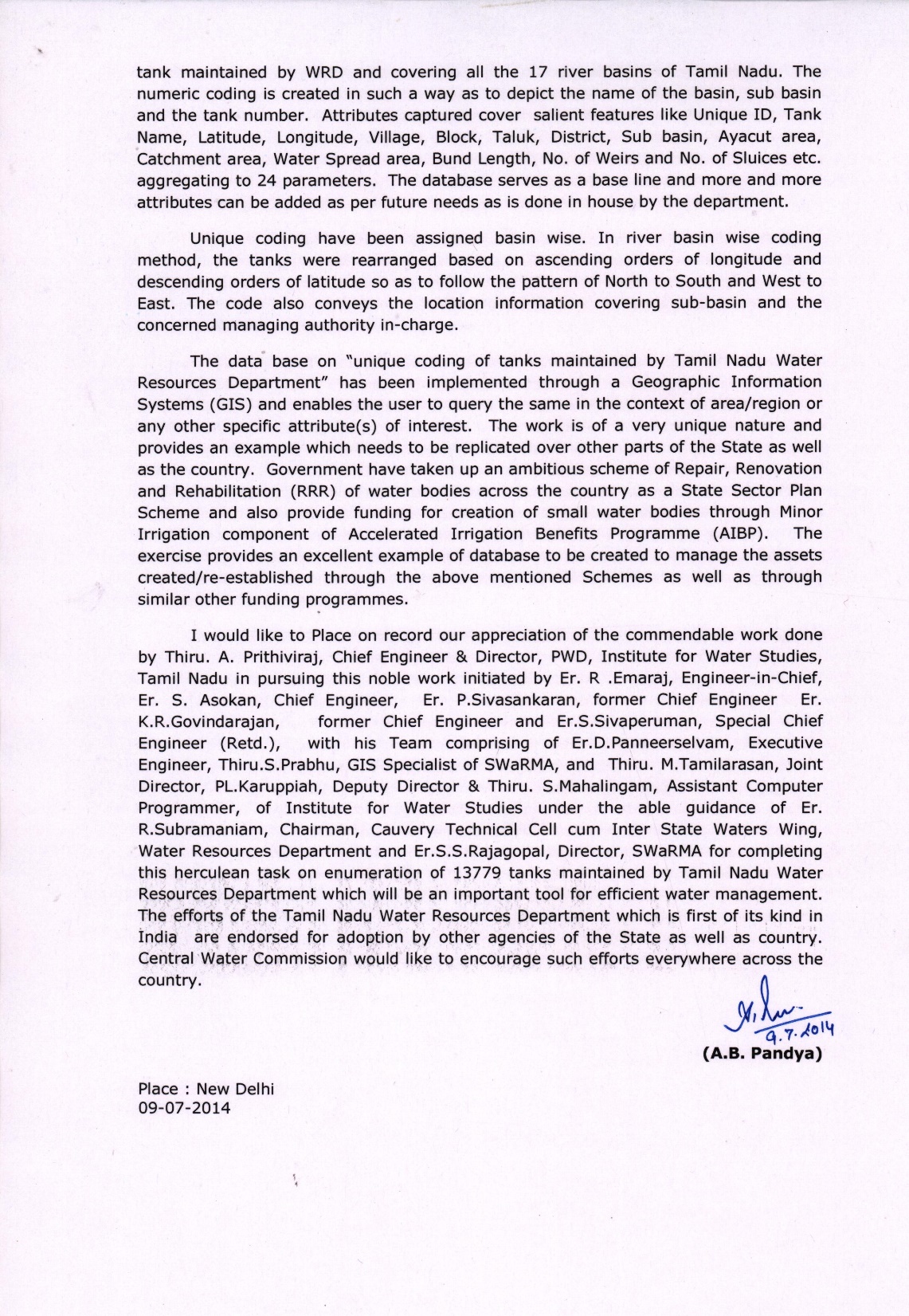 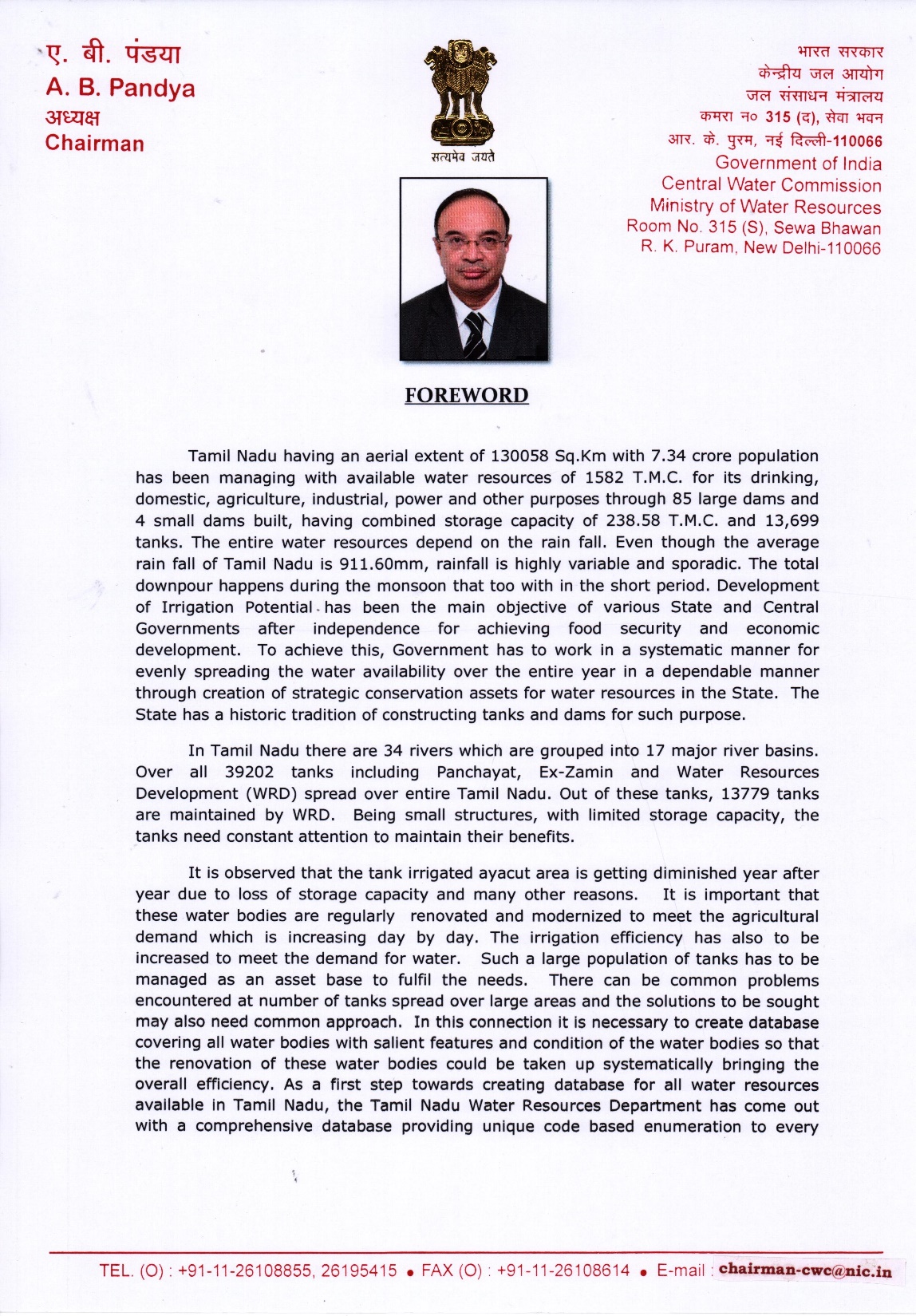 TANKS UNIQUE CODING - AGNIYAR BASIN MAPS
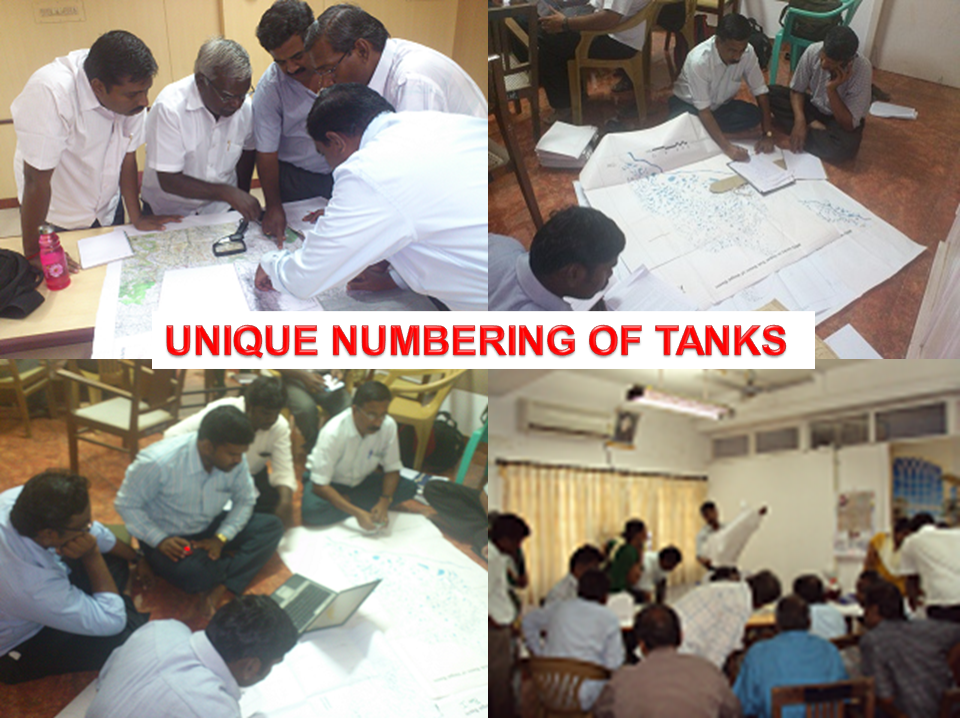 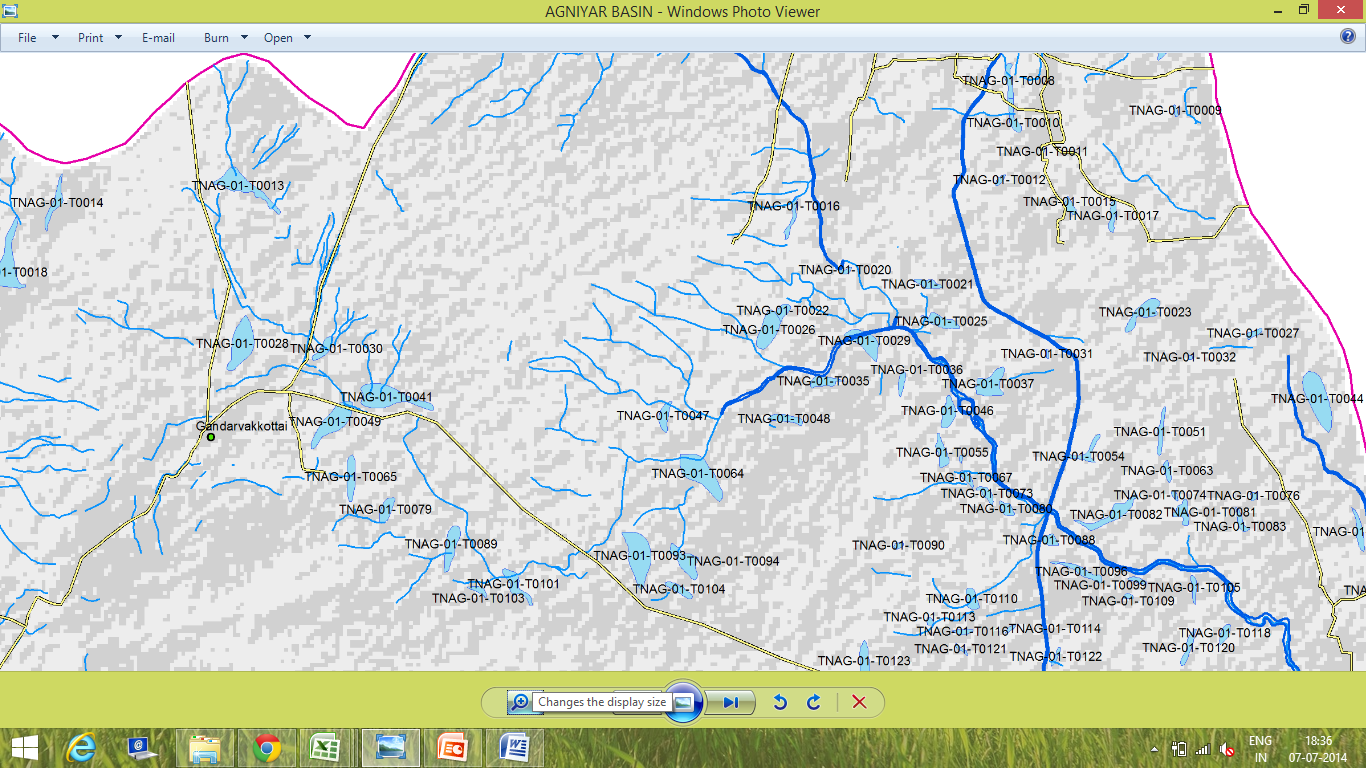 T – Tanks
Tank Number
Sub Basin – 01
Agniyar Basin – AG
Tamil Nadu - TN
TANKS
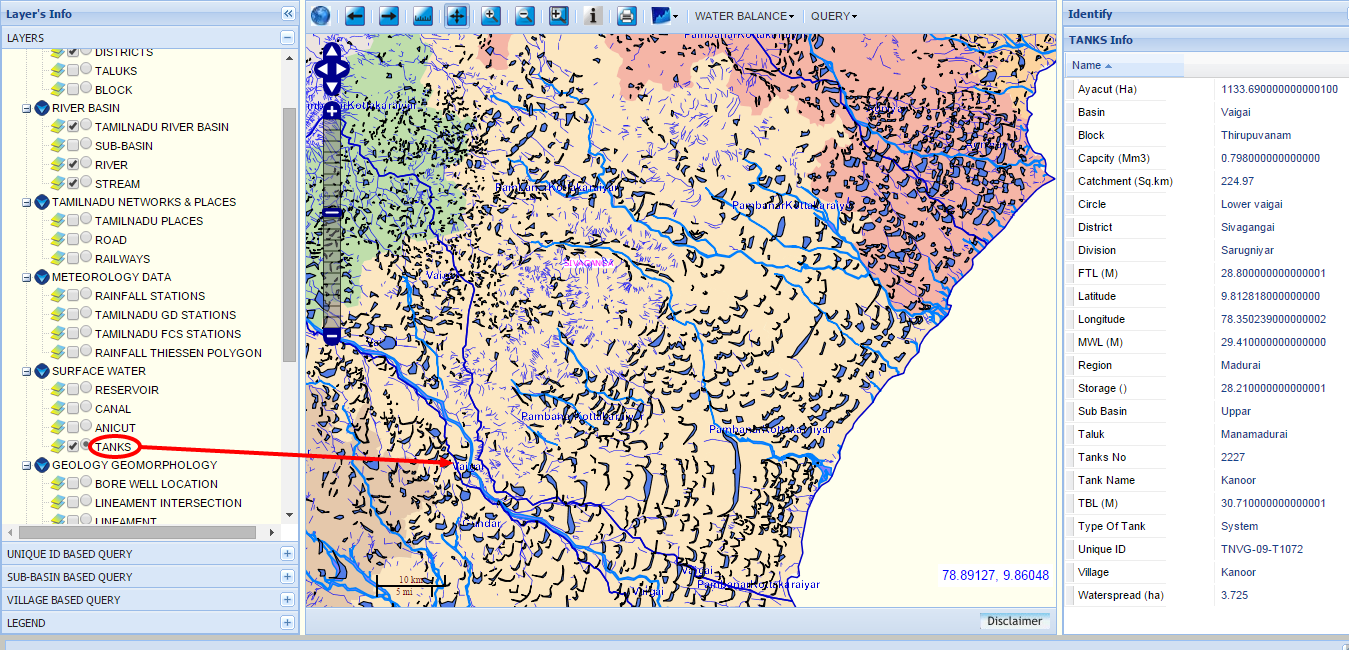 N
UPPER VELLAR-THIESSEN POLYGON MAP
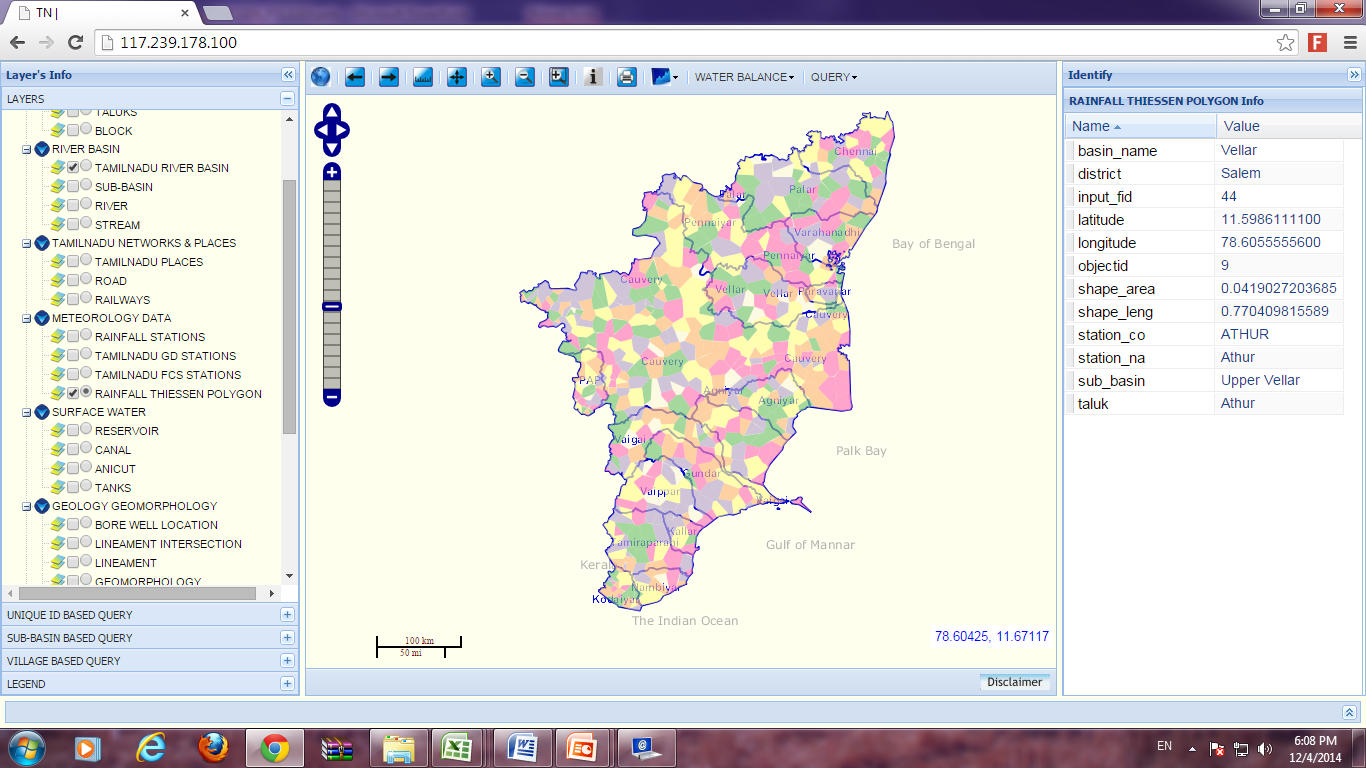 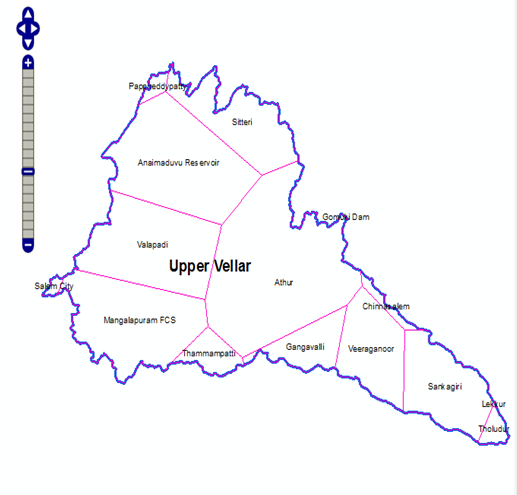 N
PENNAIYAR
GOMUKHI
LOWER VELLAR
CAUVERY
SWETHA NADHI
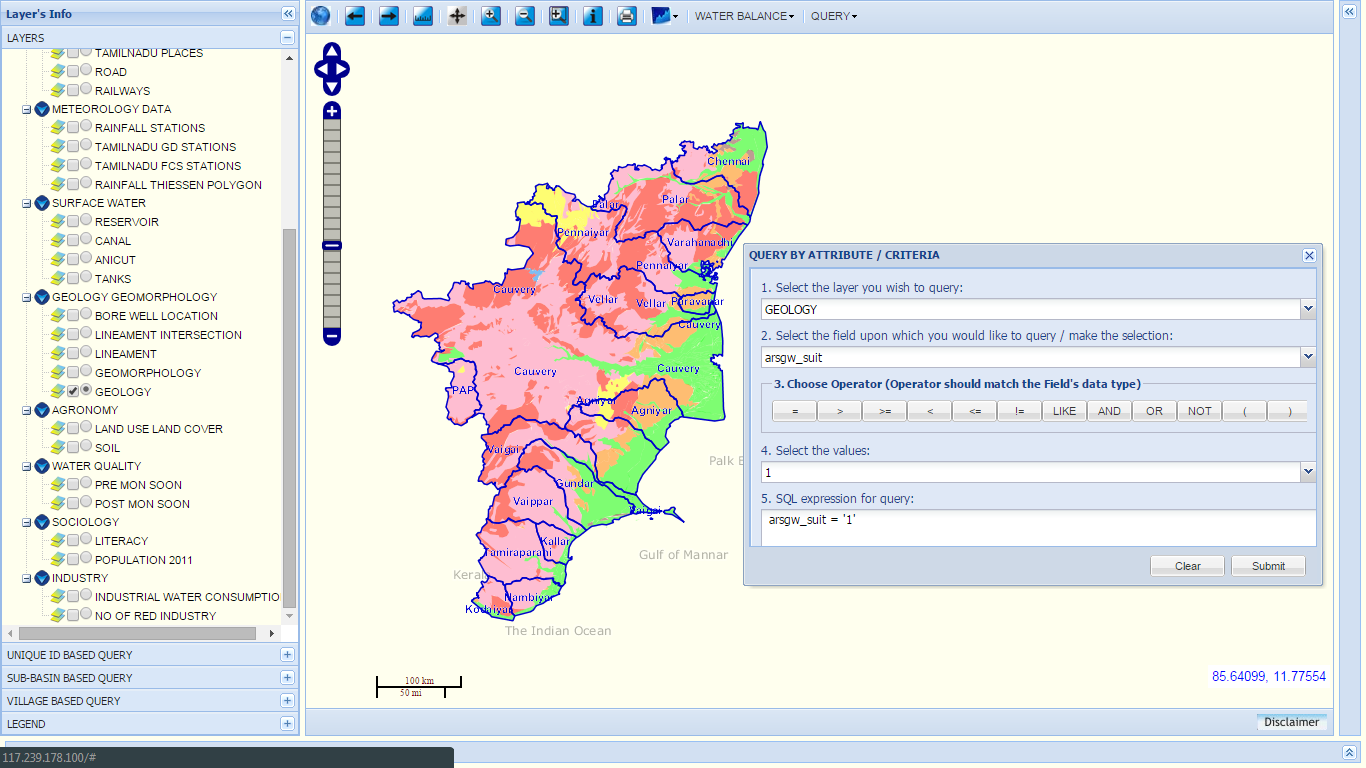 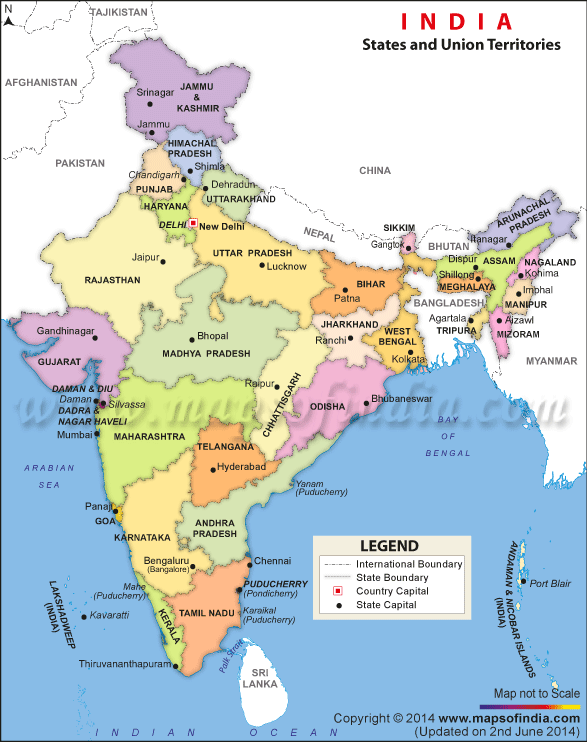 N
GEOLOGY MAP OF TAMILNADU
AndhraPradesh
Bay of Bengal
Karnataka
Kerala
Gulf of mannar
Indian Ocean
80.32910
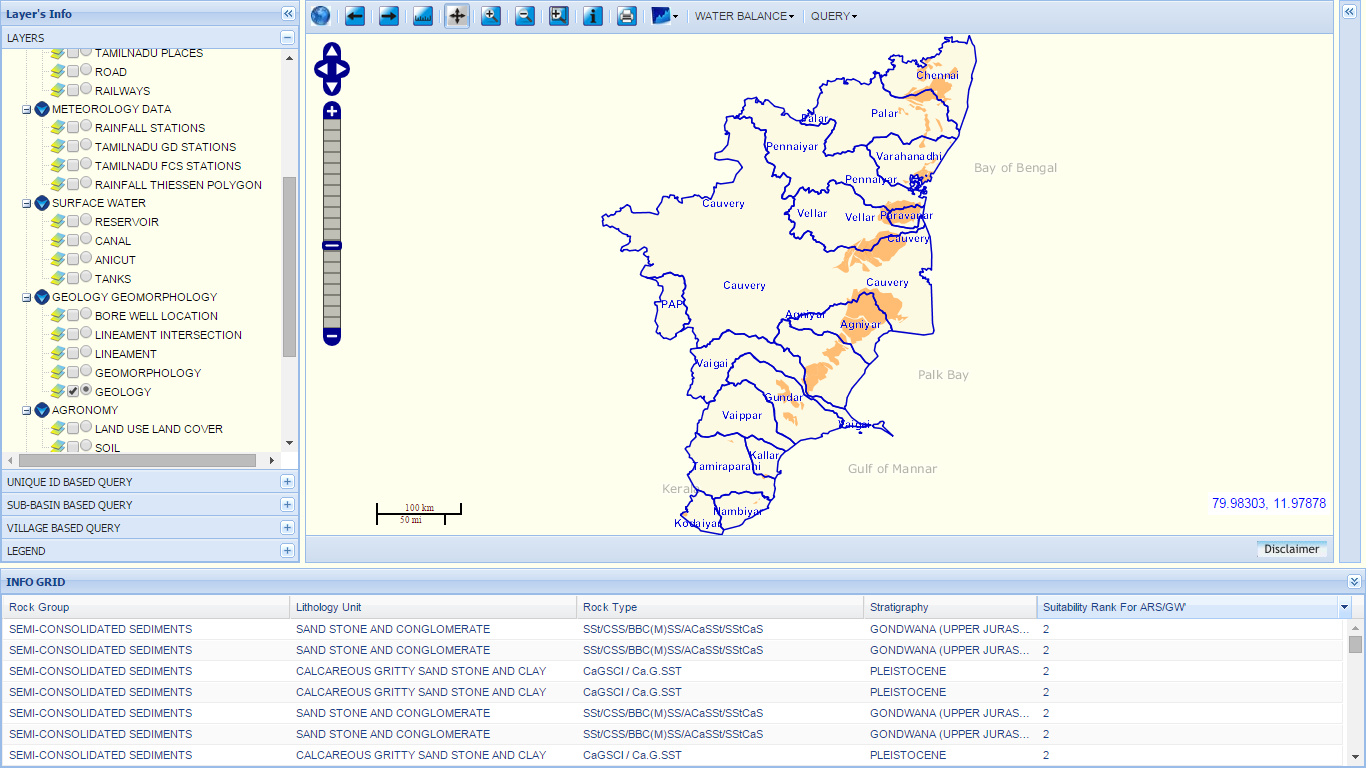 Andhra Pradesh
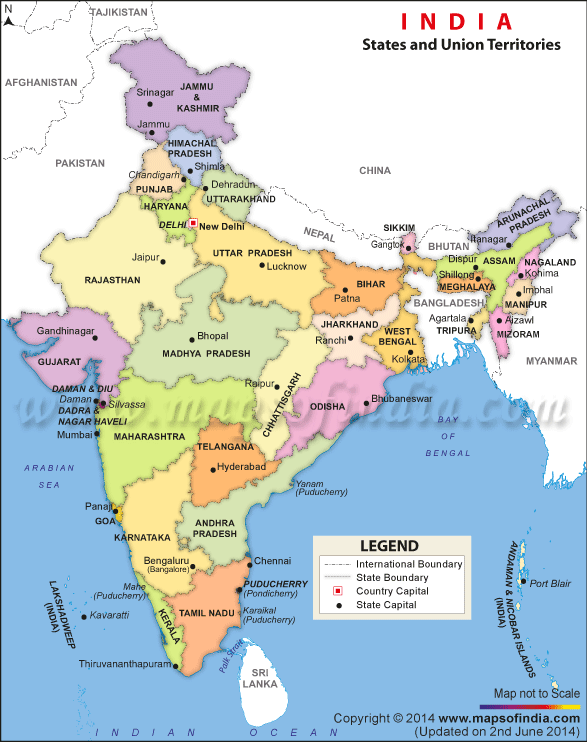 N
QUERY ON  GEOLOGY MAP  OF   TAMILNADU
Karnataka
Bay of Bengal
Pak Bay
Result of Query
Kerala
Gulf of mannar
Area showing Rank 2
Lineament Layer
Lineaments play vital role in the movement and storage of groundwater. This layer can be considered in groundwater exploration, selecting Artificial Recharge structures and in building storage structures.
LINEAMENT
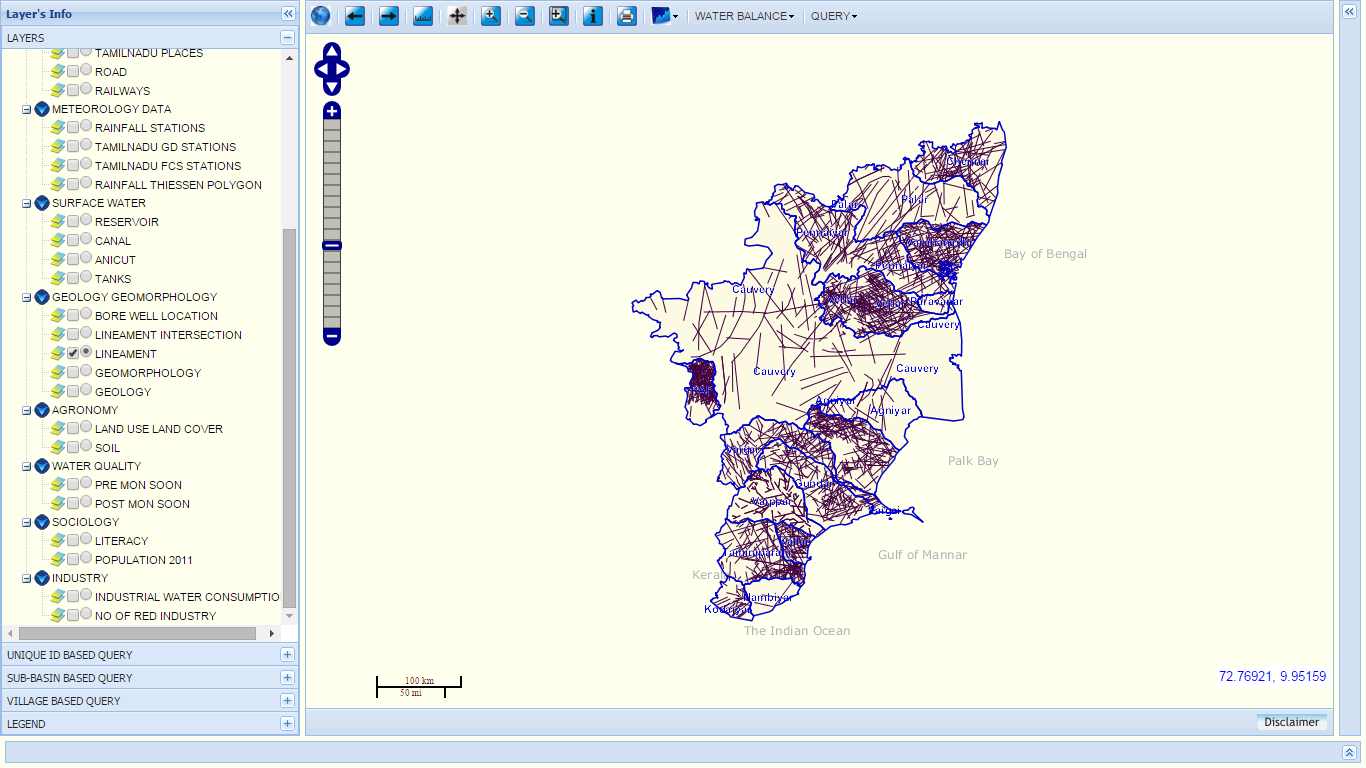 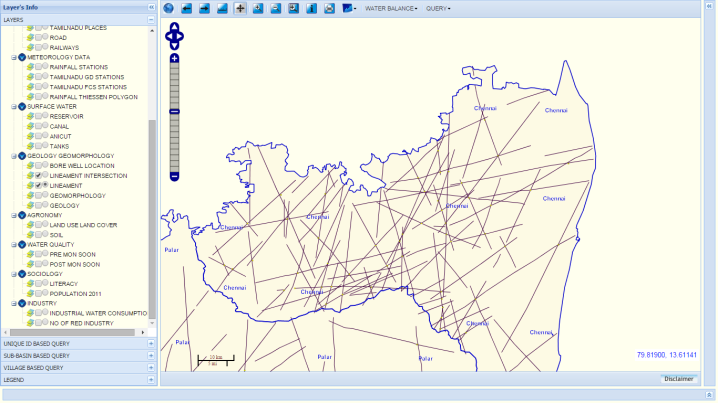 N
ChennaiBasin
Andhra Pradesh
Karnataka
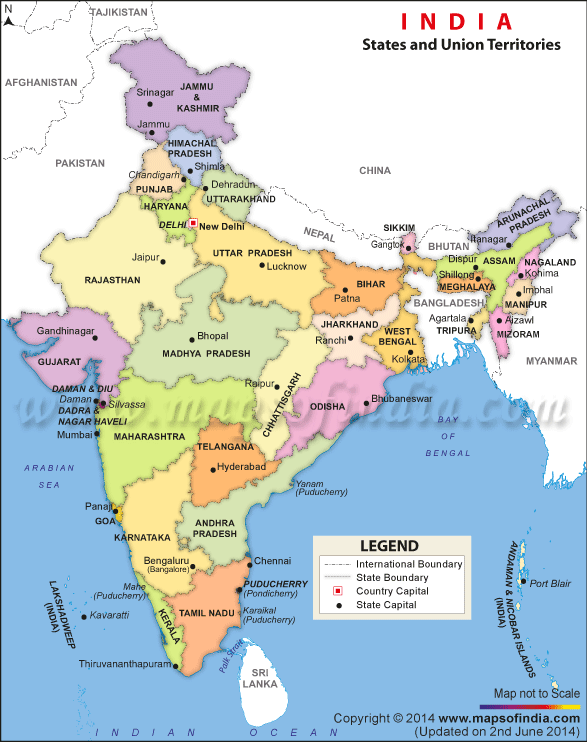 Bay of Bengal
Lineament layer overlaid by RiverBasins
Palk Bay
Kerala
Gulf of Mannar
Indian ocean
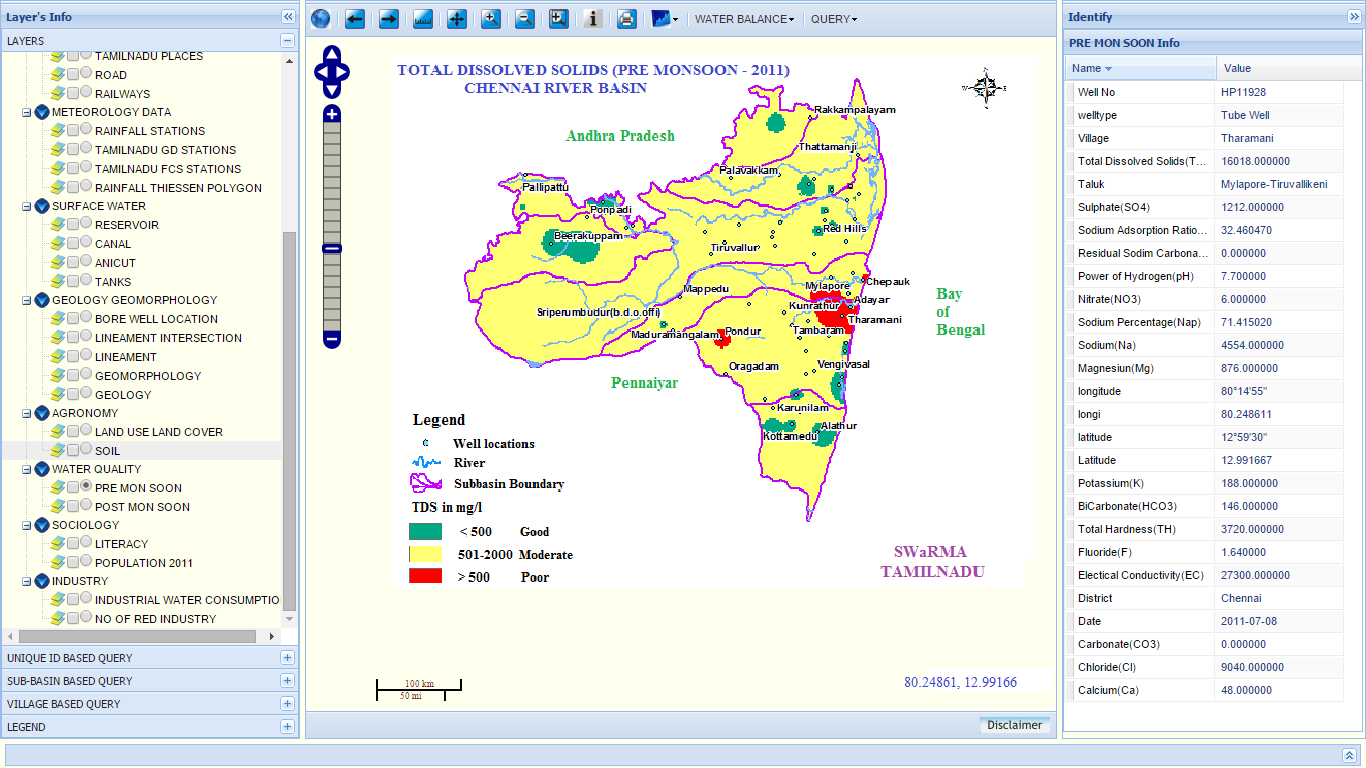 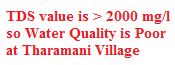 Sub Basin Wise
Water Potential, Sectoral  Demand & Water Balance
Non Spatial
Spatial Information
Surface water
Ground Water
Surface water
Ground Water
Potential
Potential
Sectoral Demand- Domestic, Livestock, Irrigation, Industries
Sectoral Demand- Domestic, Livestock, Irrigation, Industries
Water Balance
Water Balance
Charts containing Water potential, Sectoral Demand & Water Balance
Outflow to Sea
Outflow to Sea
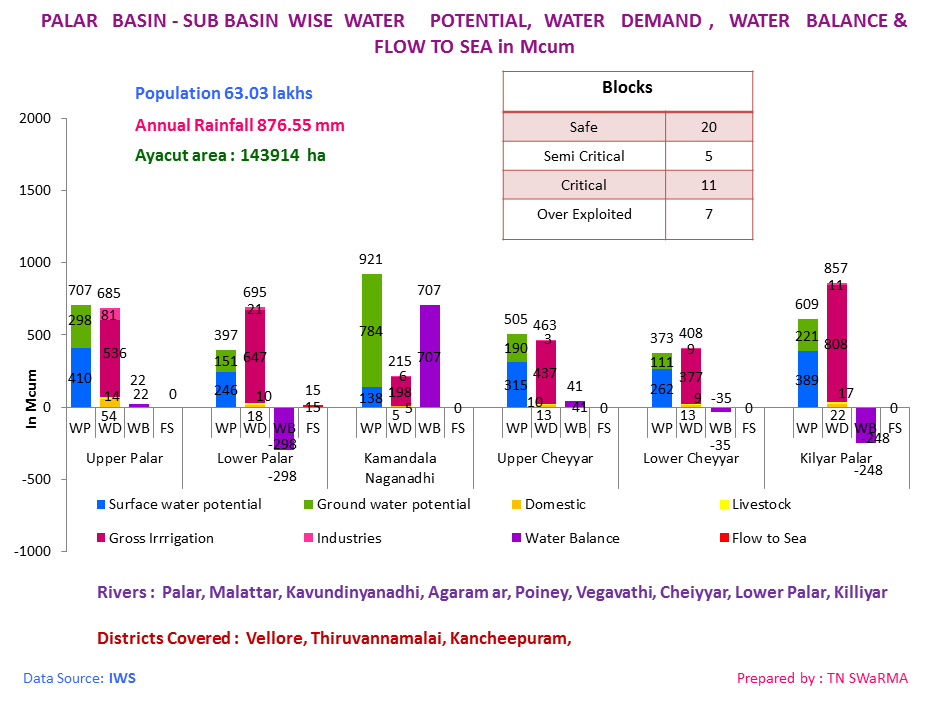 23
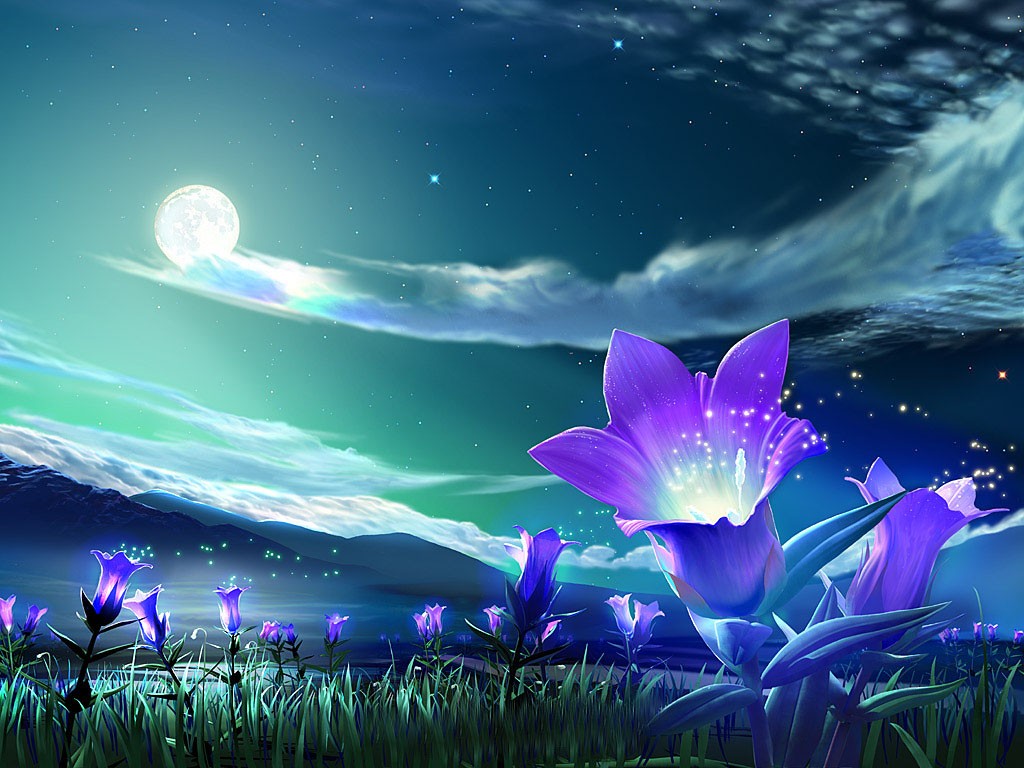 THANK YOU